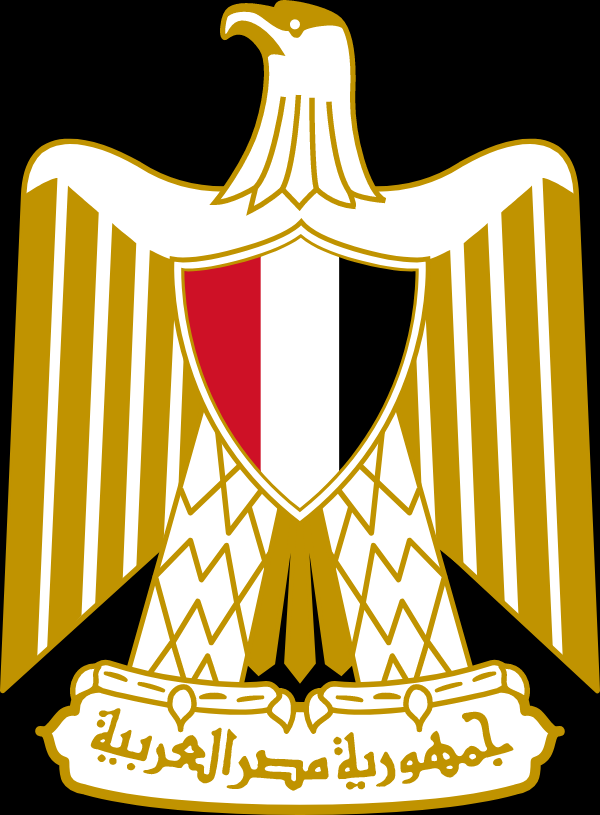 האסטרטגיה המצרית
الاستراتيجية المصرية
גישת העיצוב ככלי מאפשר למידה והתפתחות
צוות מצומצם, אתגר לצד אפקטיביות ומיקוד
דבקות באסטרטגיה לאורך התהליך
התמדה בתהליכים סדורים
פתיחות לחלופות 'מעצמה מובילה' אחרת/ נוספת
יצירת מנופי עוצמה ("האב")
הקמת 'צוות אדום' להנגדה תוך כדי סימולציה
תהליך הלמידה
שגריר ישראל במצרים
רמ"ד מחקר מצרים
רע"ן 90 באמ"ן
לקחים לשימור/ שיפור מניהול התרגיל
פוטנציאלים
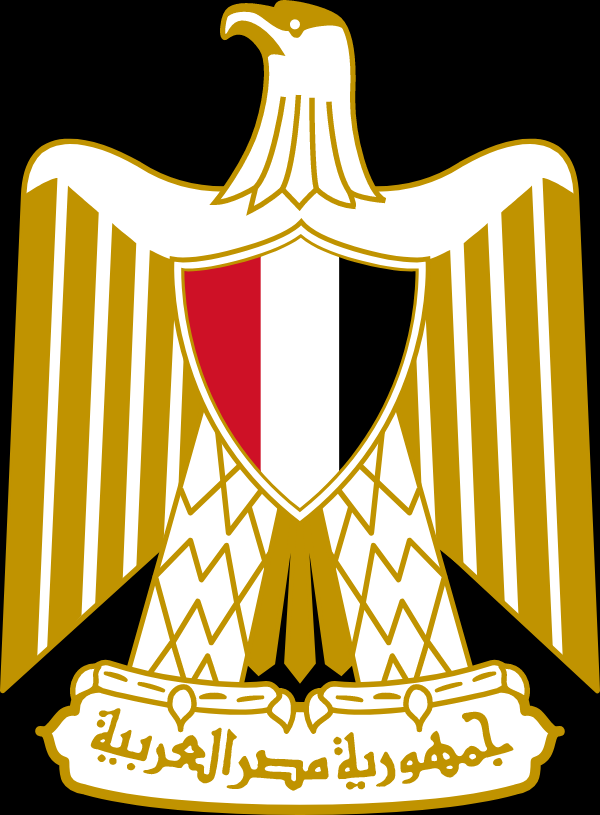 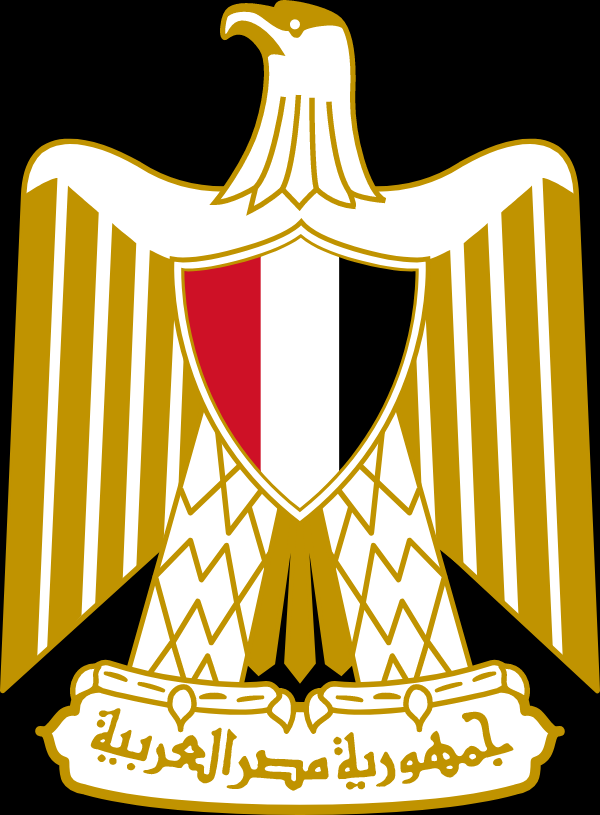 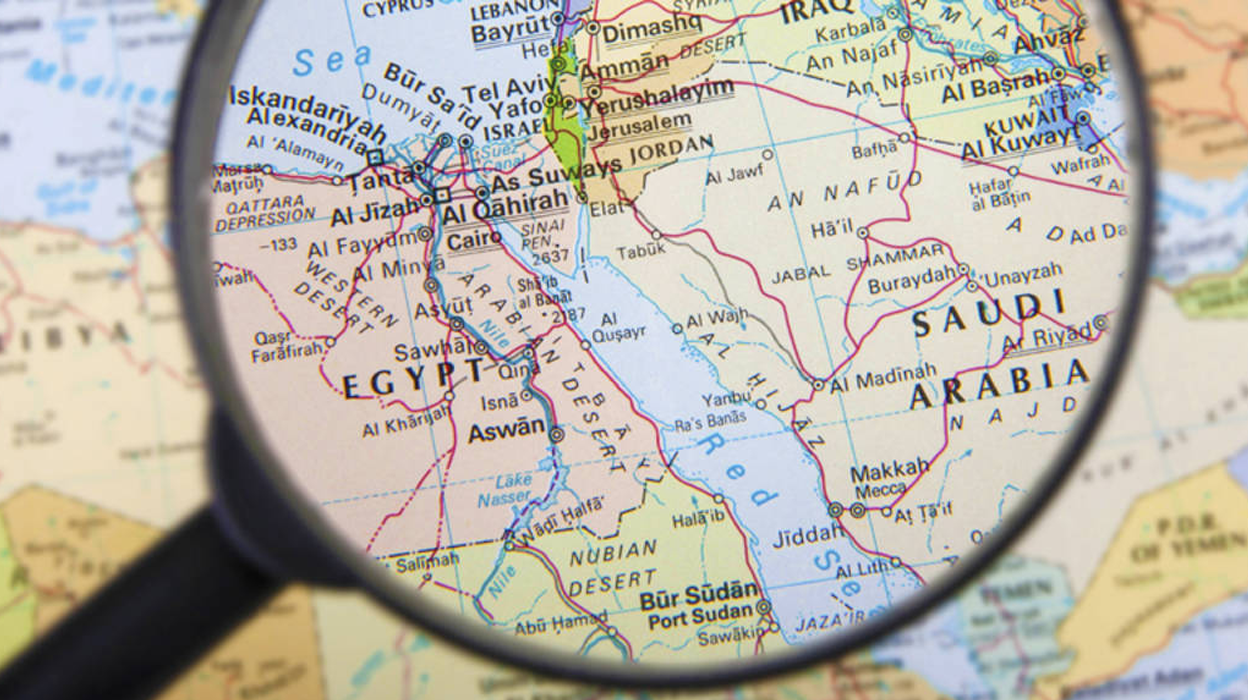 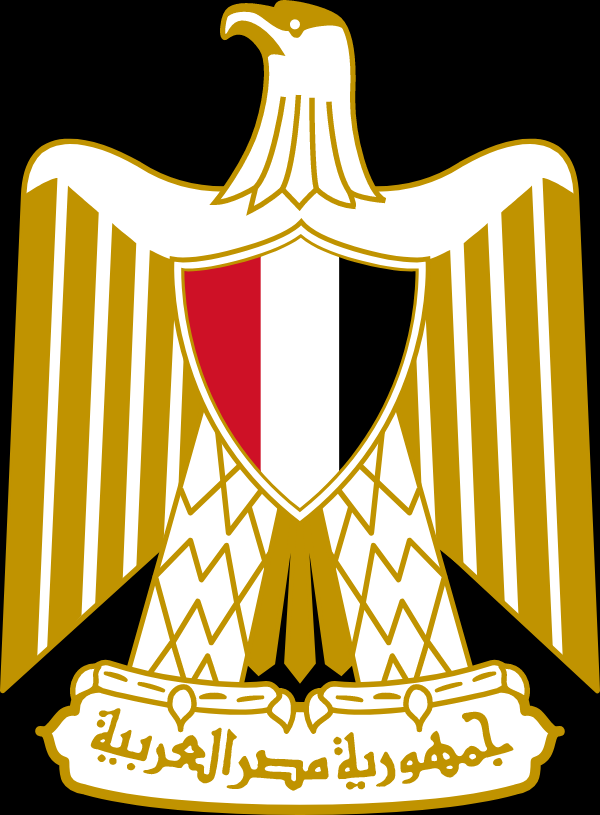 אסטרטגיה
מצרים מעצמה אזורית חיונית ליציבות המזרח התיכון. מתואמת באופן פעיל עם 'שחקנים' חשובים אחרים
שימור יציבות השלטון וחיזוק הכלכלה המצרית כ'רגל ציר' אזורית
"יושב ראש מועצת המנהלים" 
(לא צריך להיות בעל החברה...לא מחלק פקודות אך לא מחליטים בלעדיו)
תכנית פעולה בסימולציה
הודעה משותפת תחילת תרגיל, מחויבות לתהליך
להביא את כולם לקהיר
הודעה משותפת T+3+1
יוזמה ישראלית מול העם המצרי
יציבות
דרך לשלום ושקט
עדכון מלא T+3+1
תיאום כוונות מצרים ירדן
הצהרה משותפת
ניטרליות יחד
הסכם חתום
הסדרה
הסכם חתום
סטאטוס מימוש היעדים
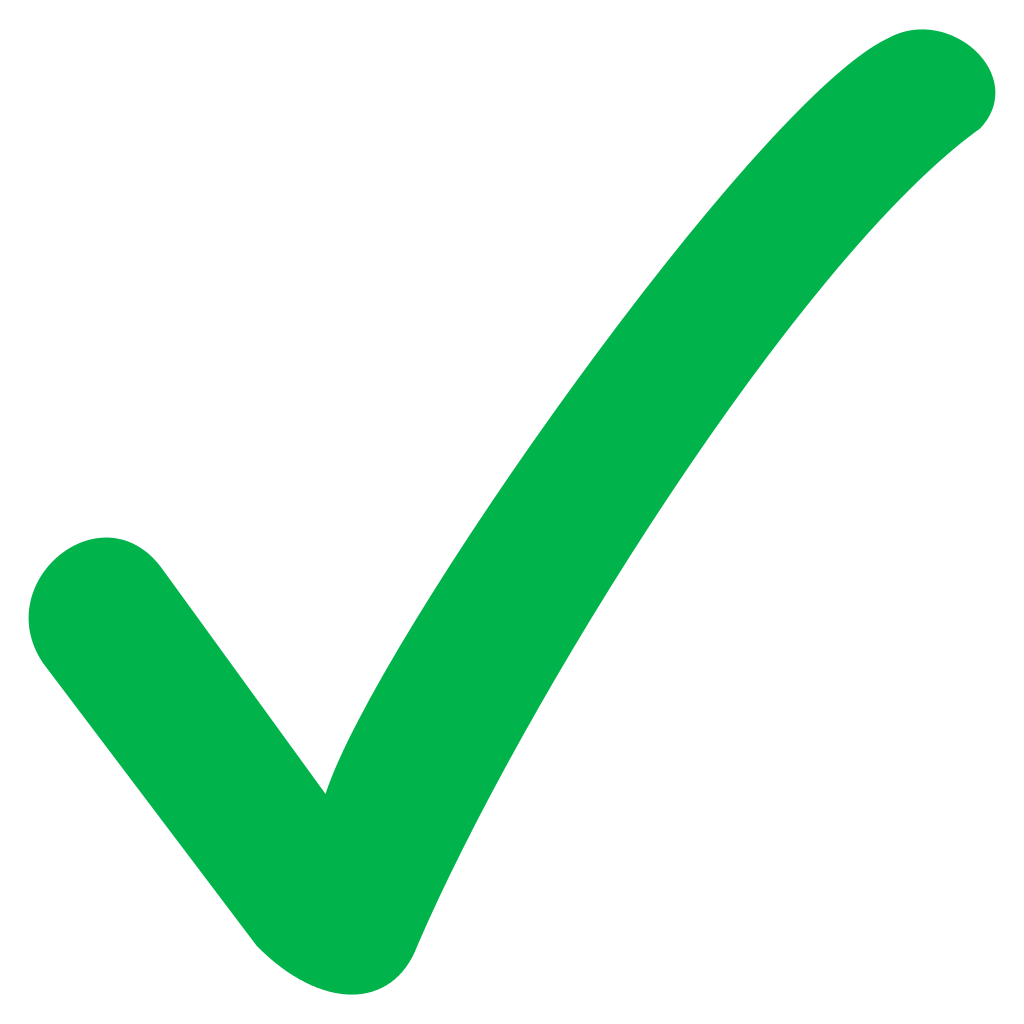 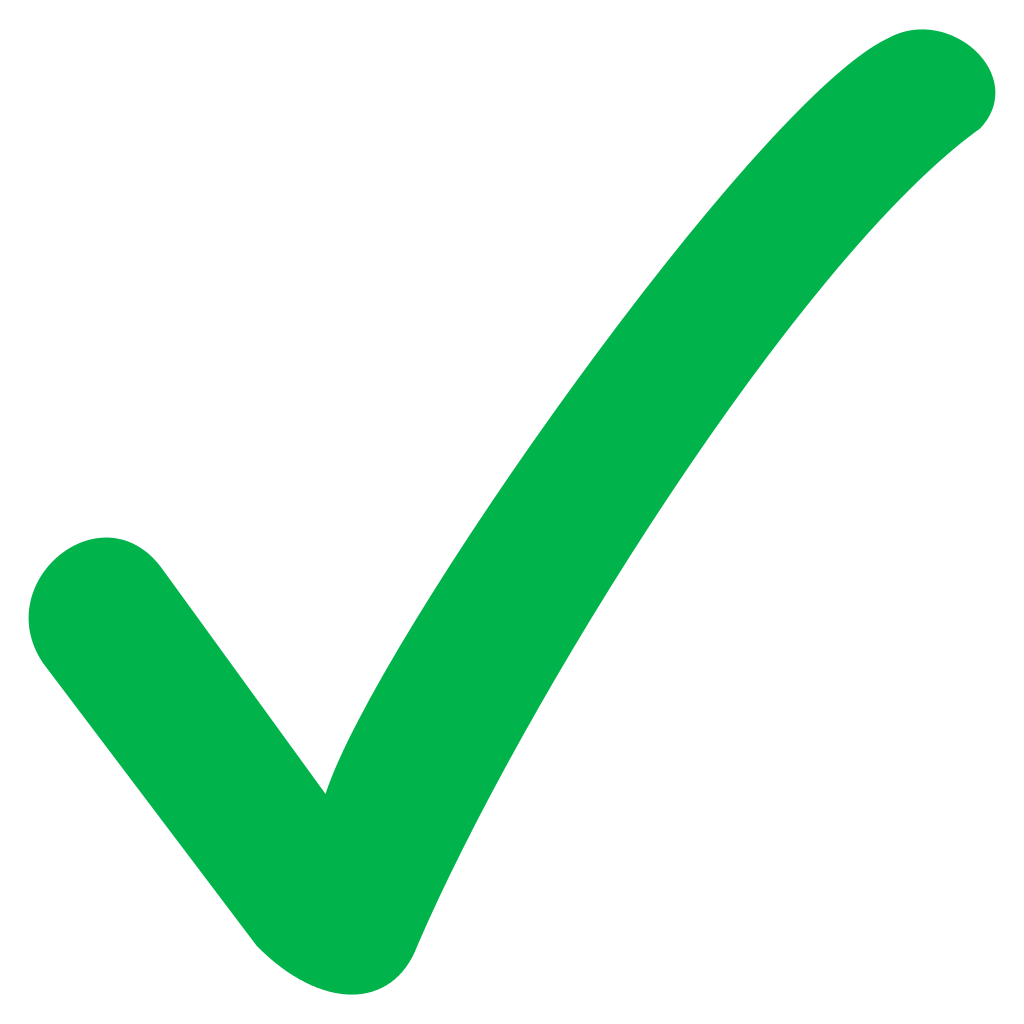 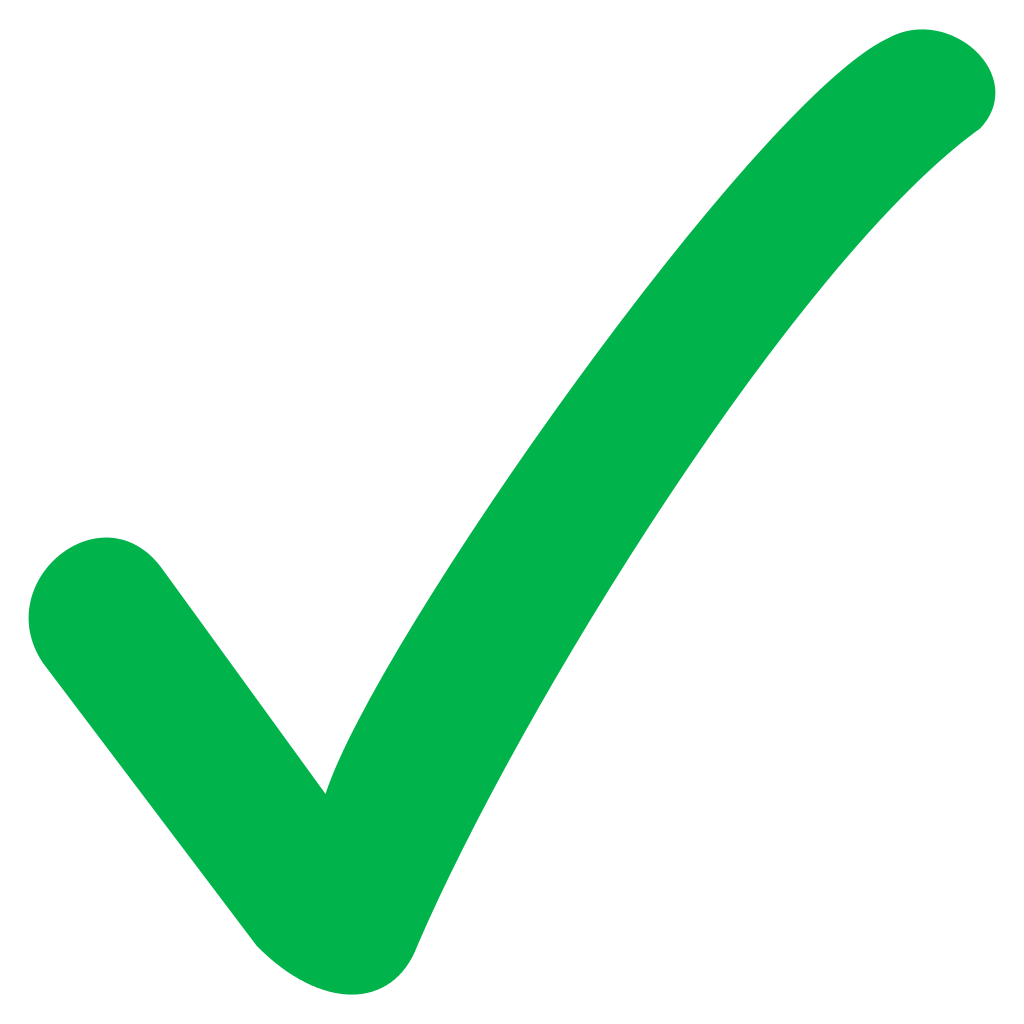 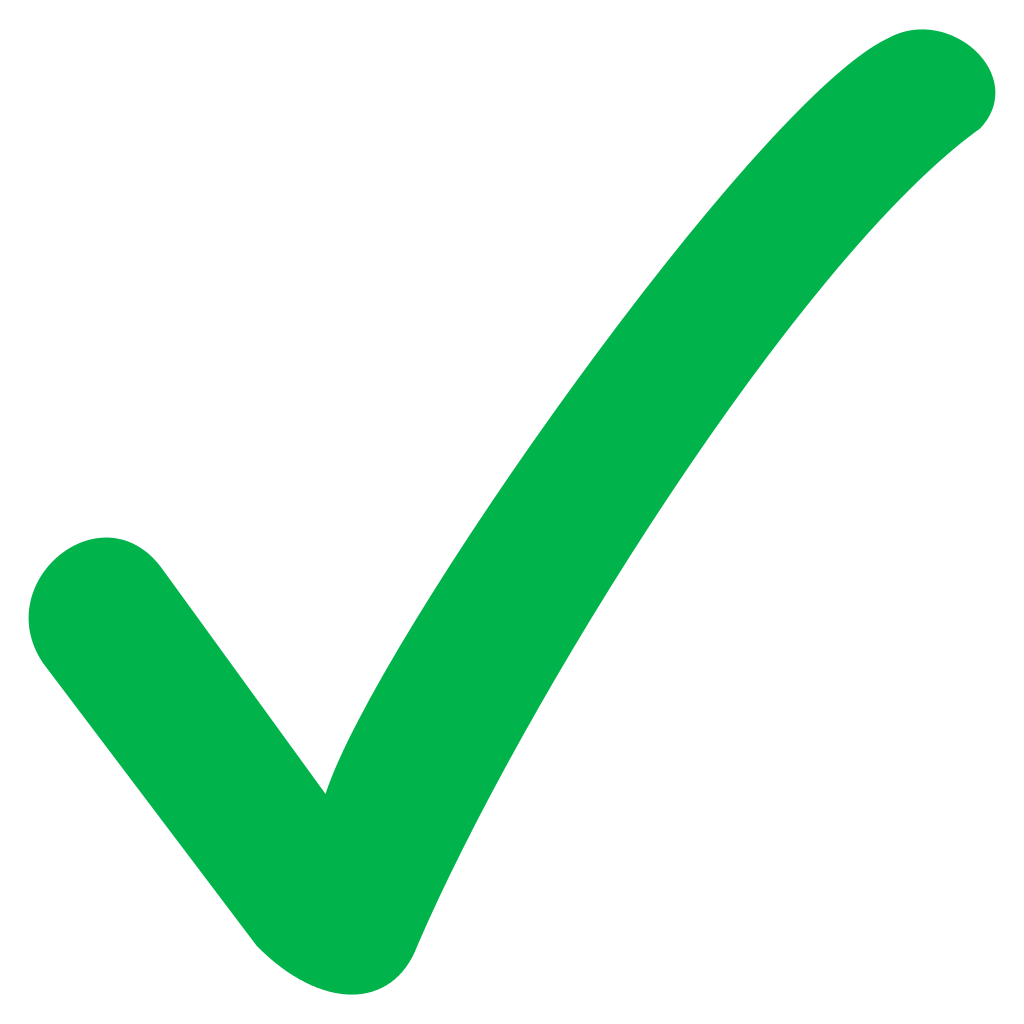 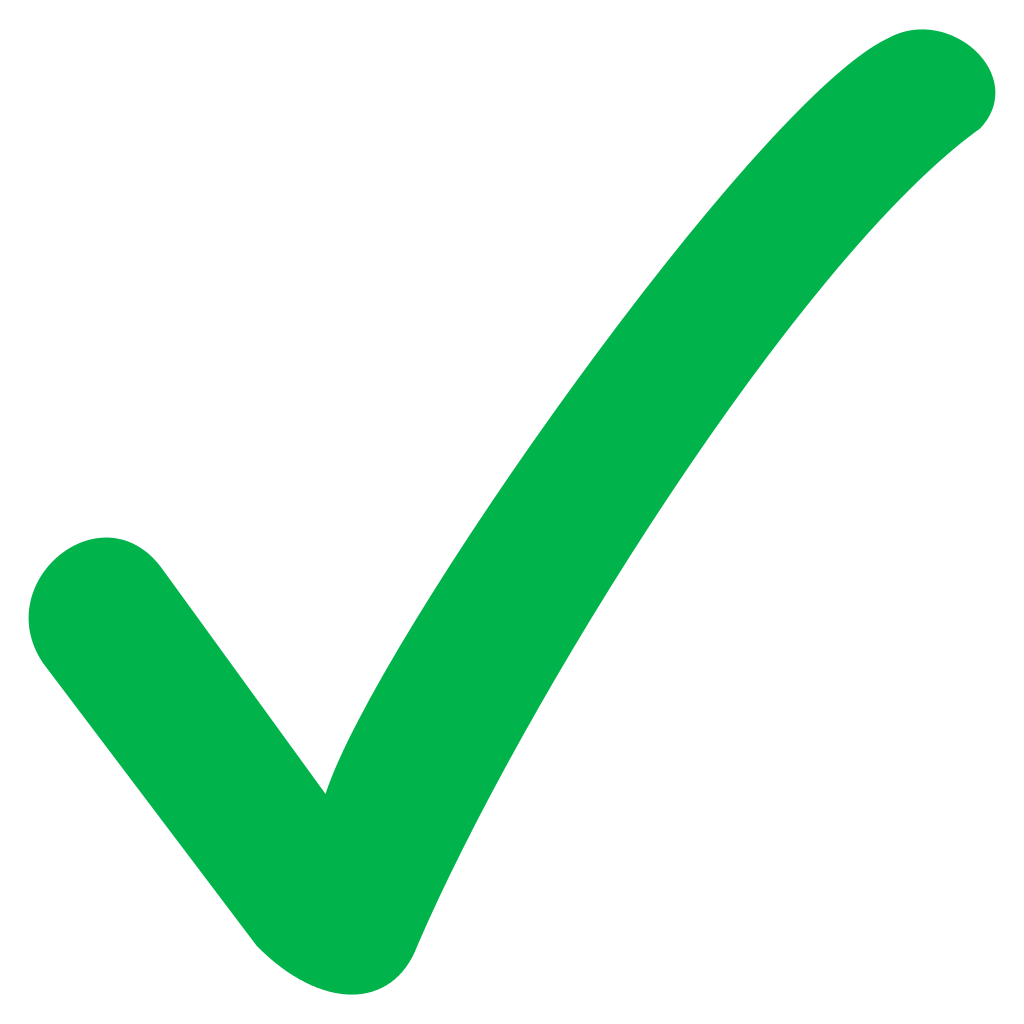 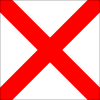 "תמונה אחת שווה אלף מילים"
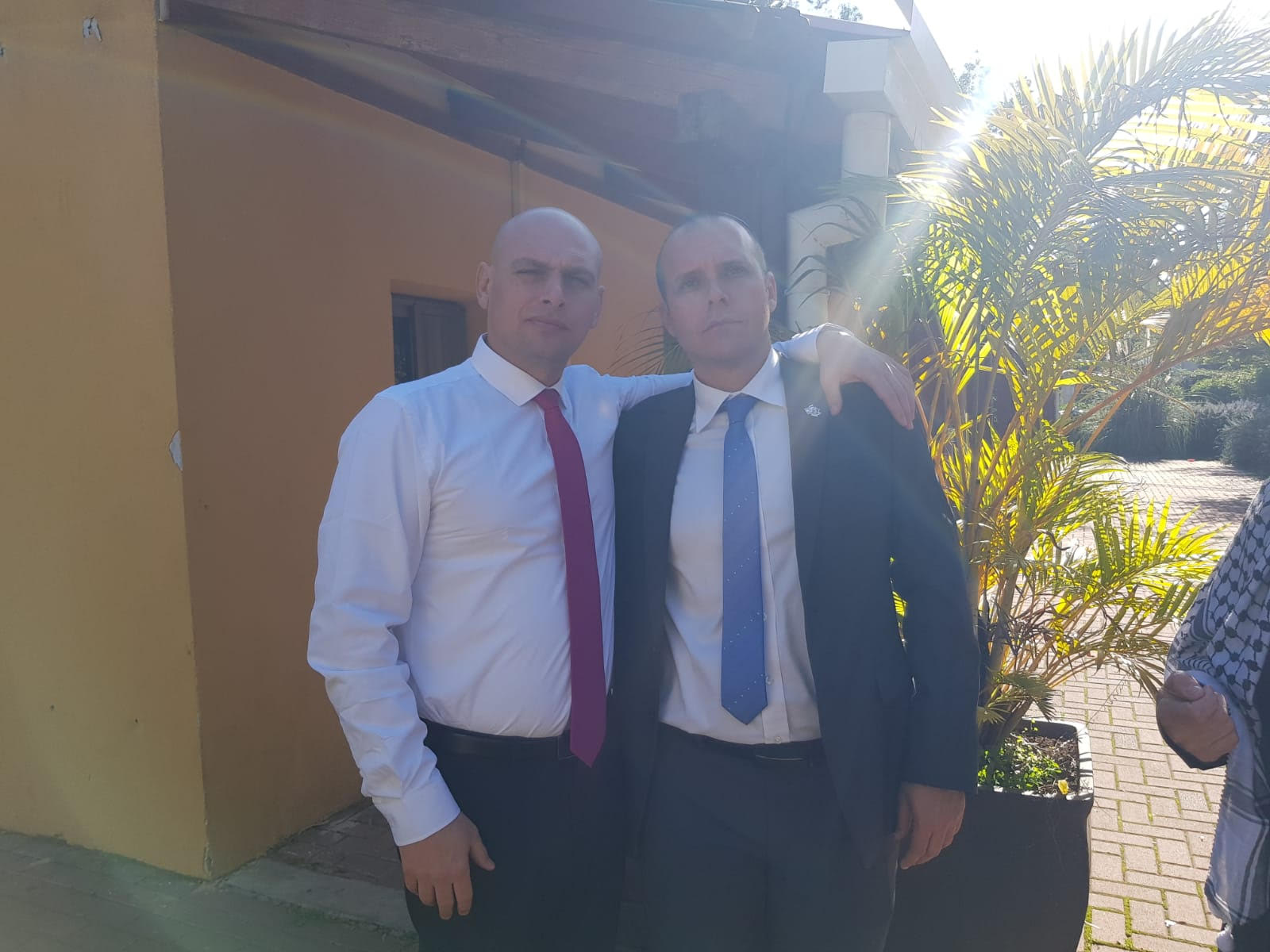 ישראל
רש"פ
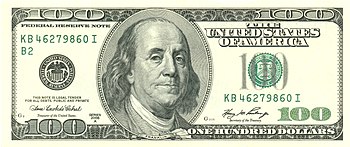 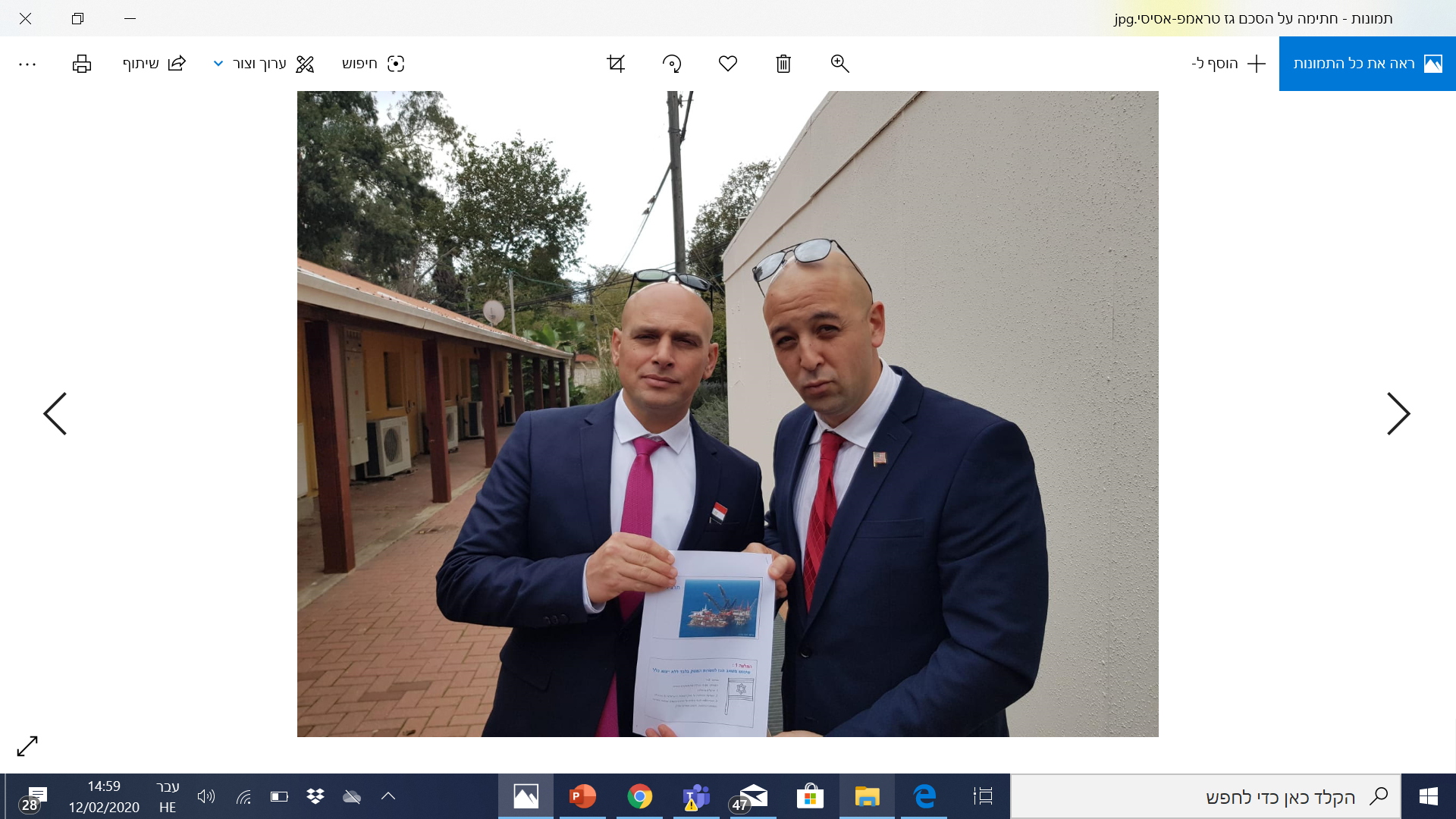 רוסיה
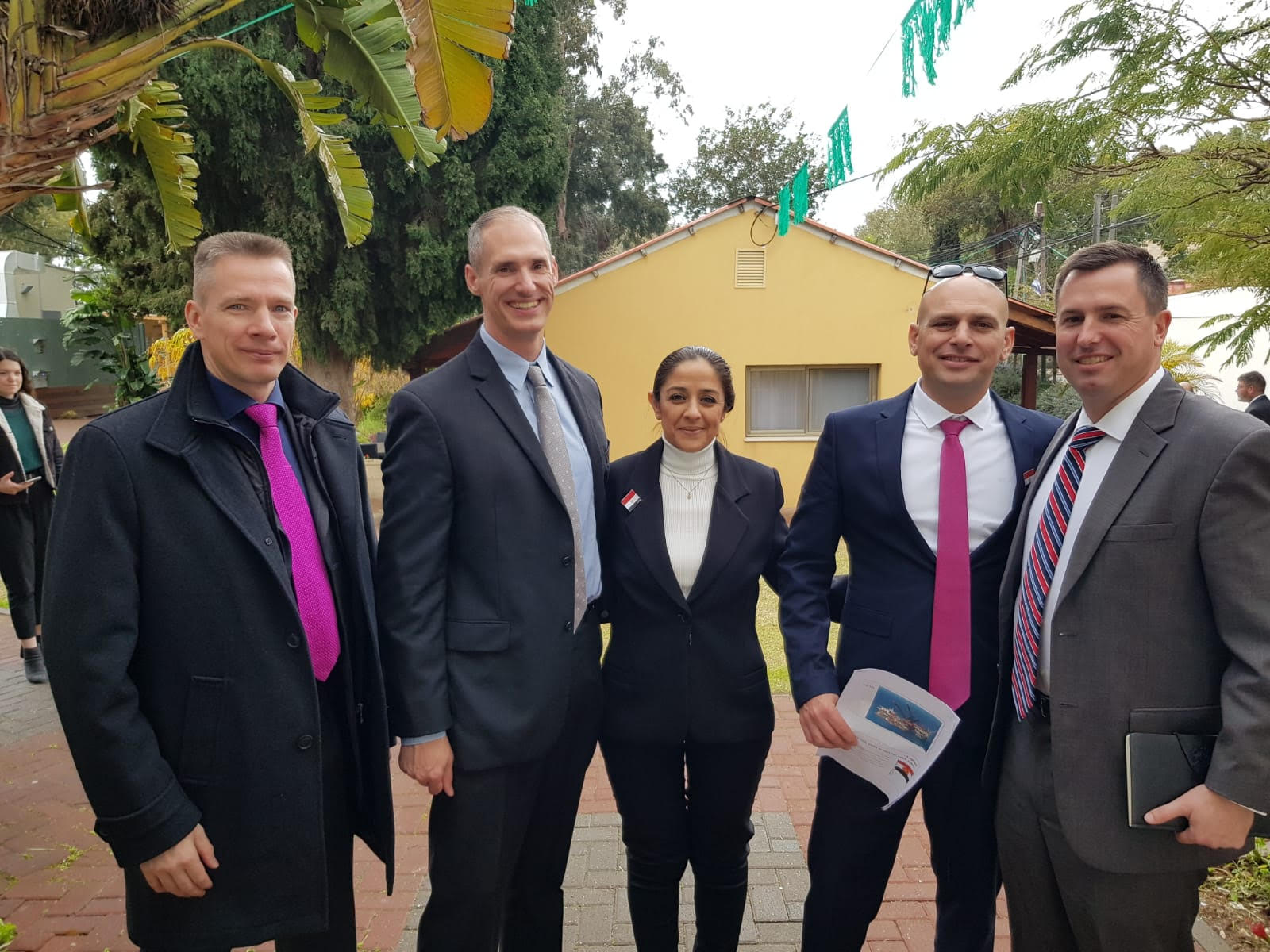 10 מיליארד
חמאס
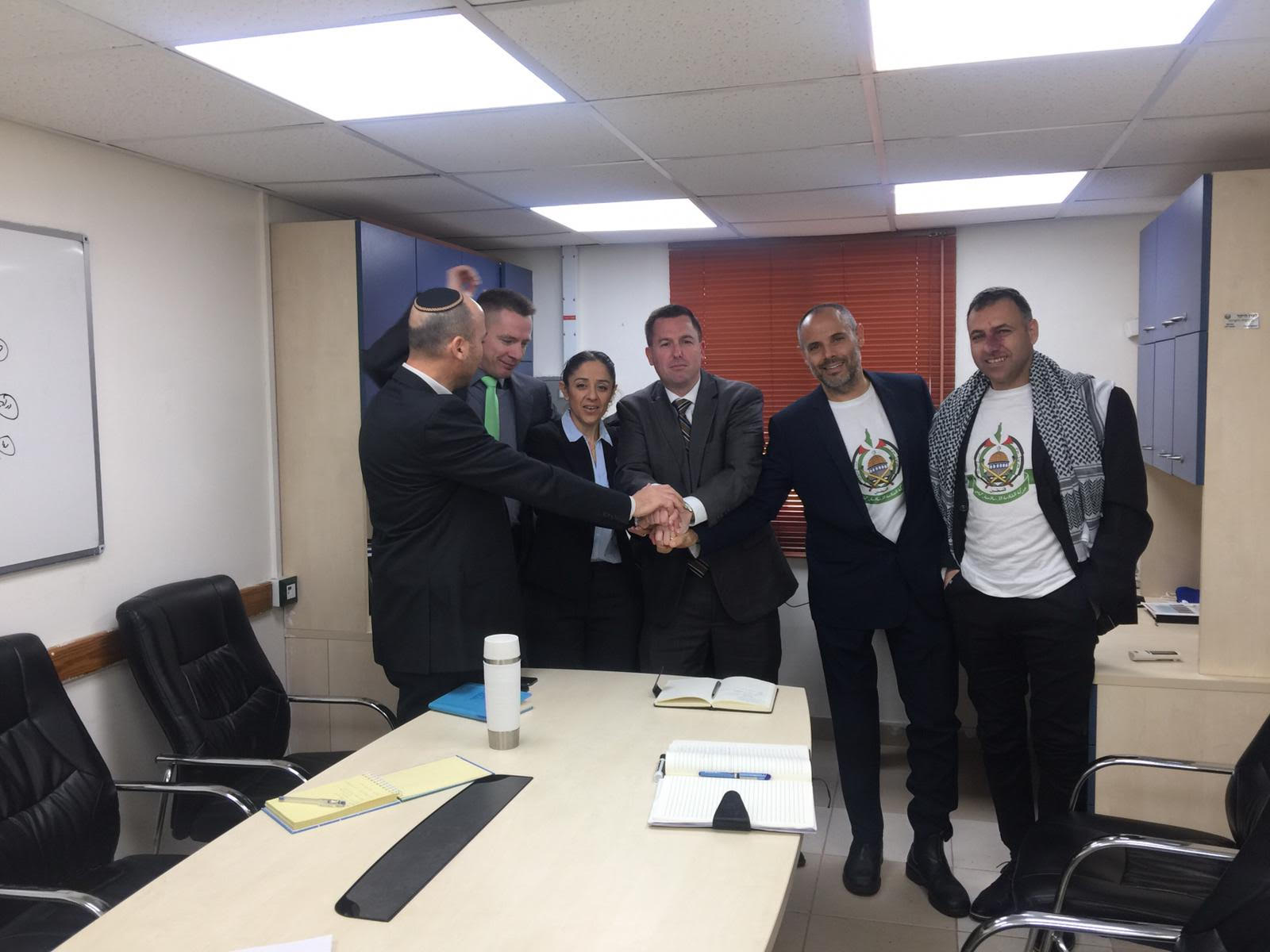 2 מיליארד סיוע ביטחוני
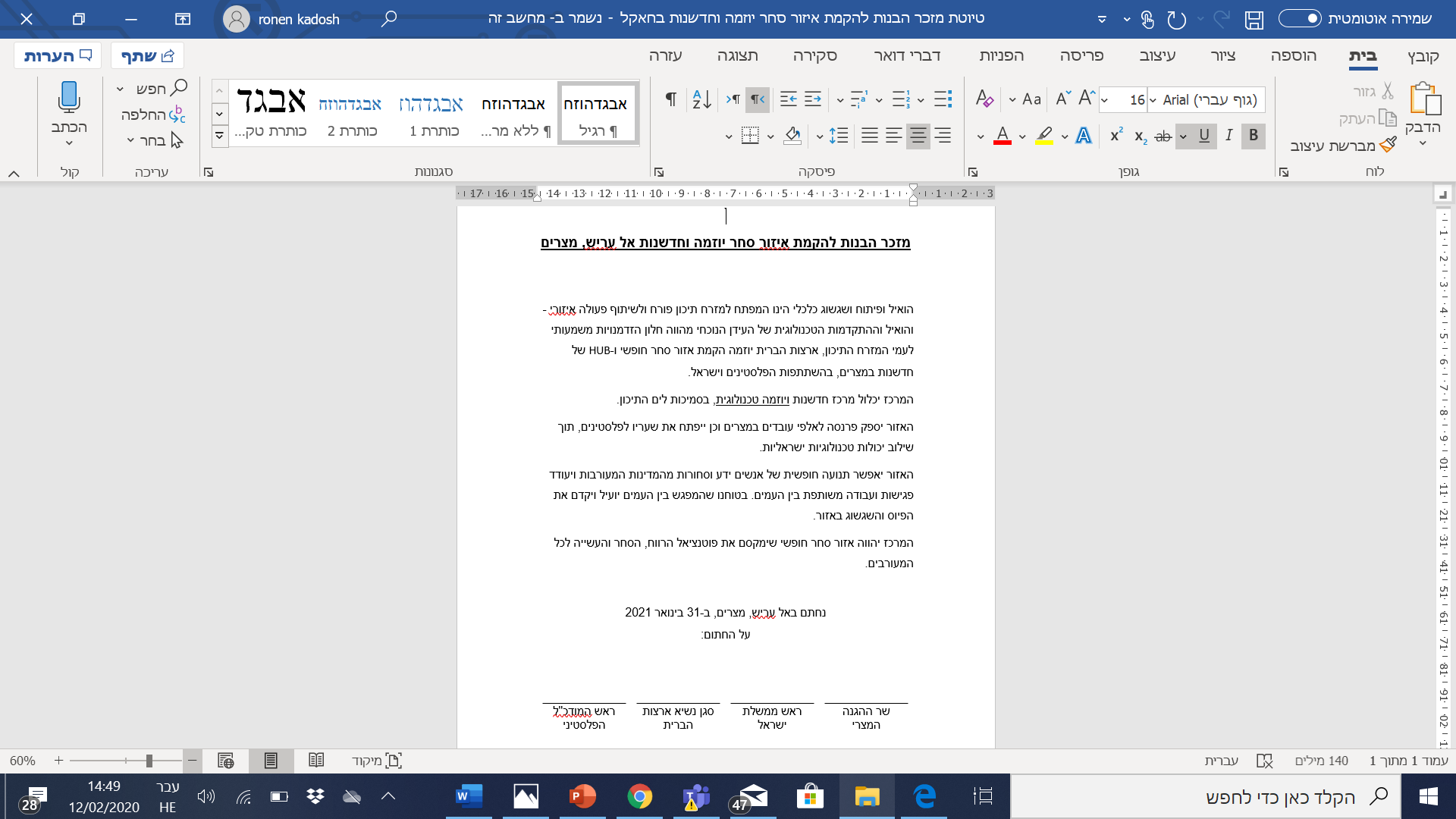 סין
הקמת מתקן אנרגיה
ארה"ב
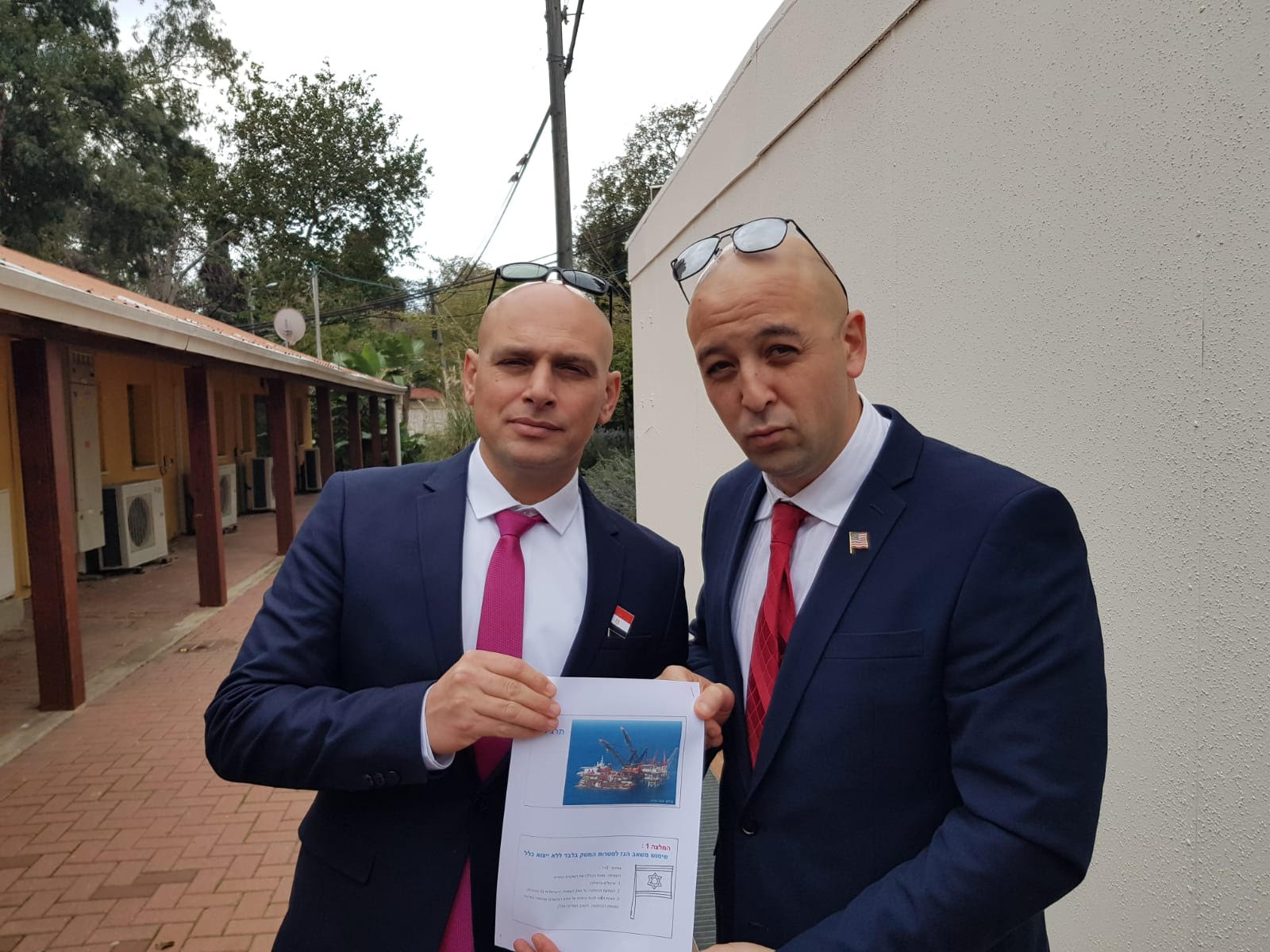 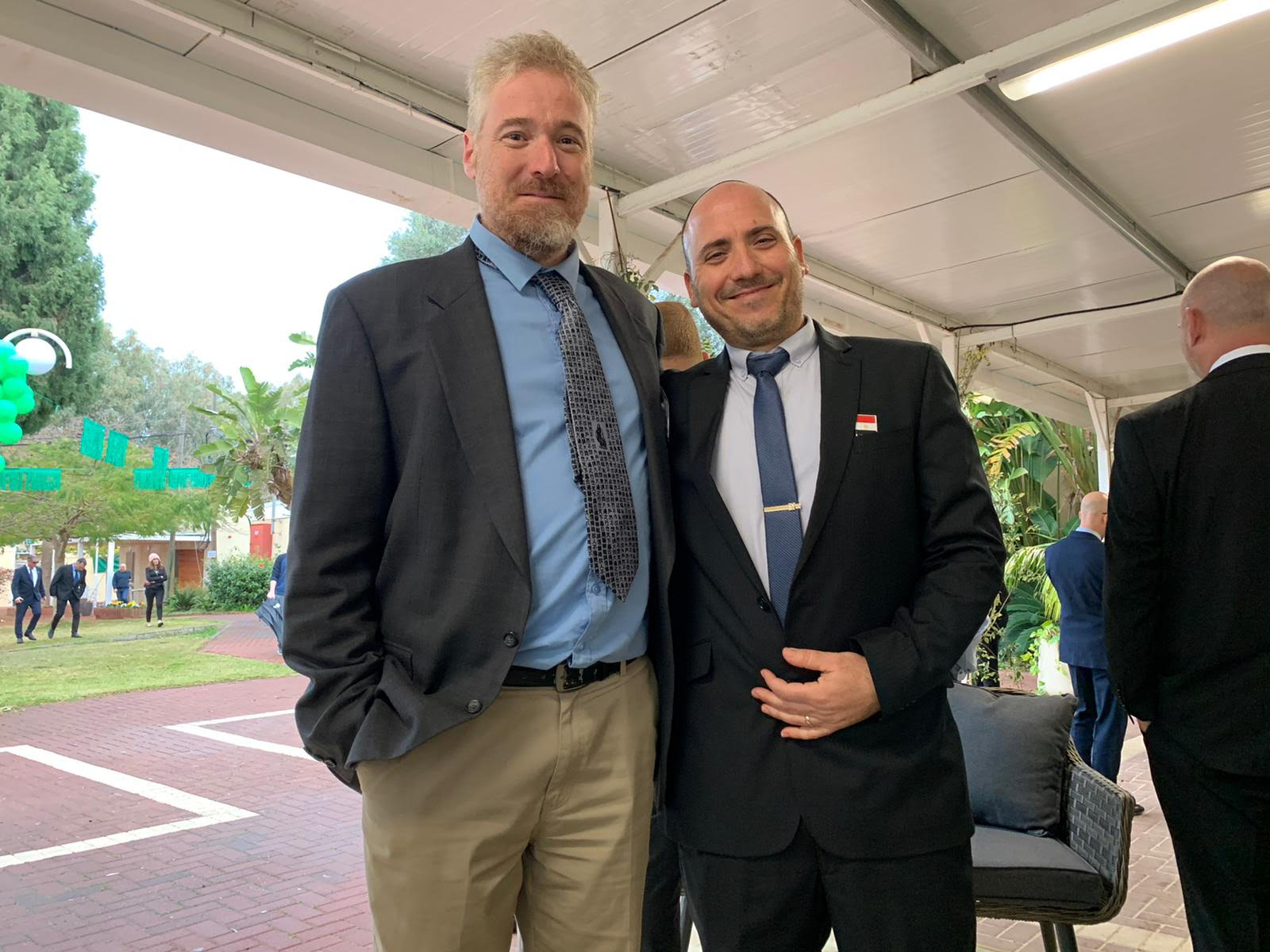 הקמת מתקן התפלת מים
שמירה על יציבות השלטון